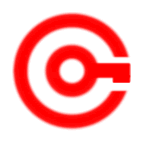 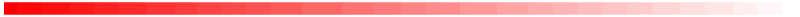 www.studymafia.net
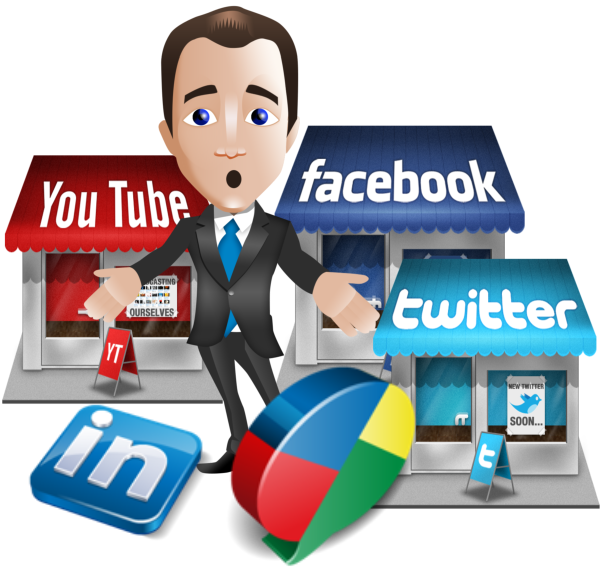 Seminar 
On 
Social Media Marketing
Submitted To:				              Submitted By:
www.studymafia.net                                                           www.studymafia.net
Table of Content
1
2
3
4
5
6
What is social media marketing and why is it important
Social media landscape
Social media marketing – use cases and benefits
What does good look like?
How to execute a campaign + a club success story
Do’s and Don’ts + additional resources
WHAT IS SOCIAL MEDIA MARKETING?
D E S C R I P T I O N
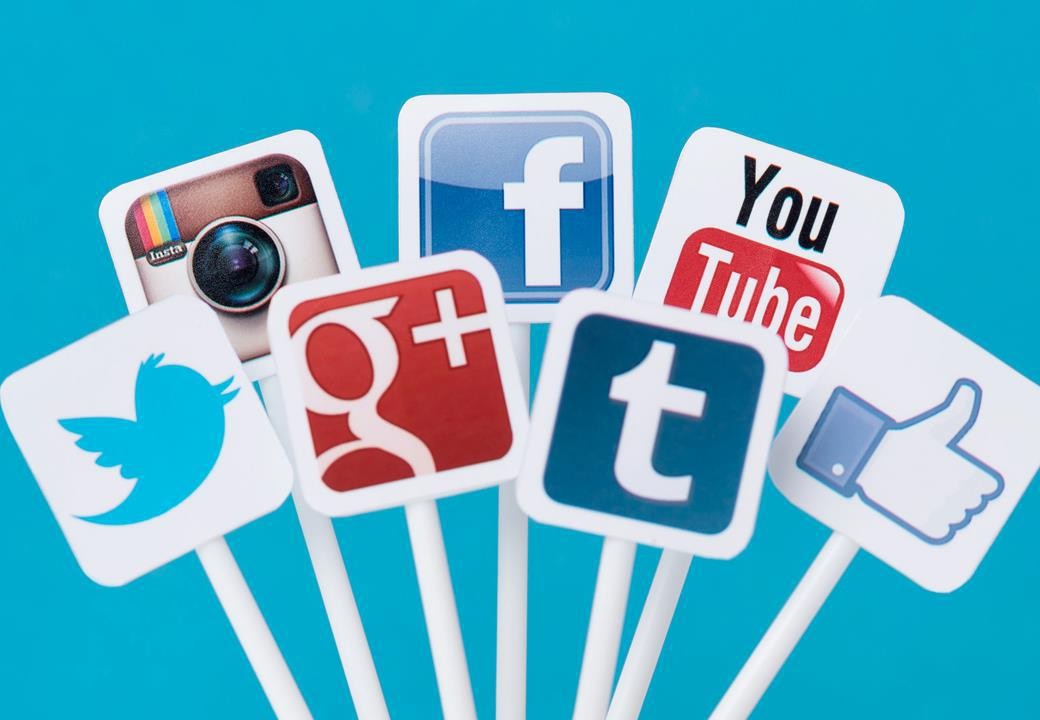 The use of social  networks, content  sharing apps,  messaging platforms,  blogs, and forums to  connect with and enable  meaningful  conversations about  your brand, product or  service, to ultimately  drive your business  objective.
3
WHY IS SOCIAL IMPORTANT?
C U S T O M E R E X P E C T A T I O N S H A V E C H A N G E D
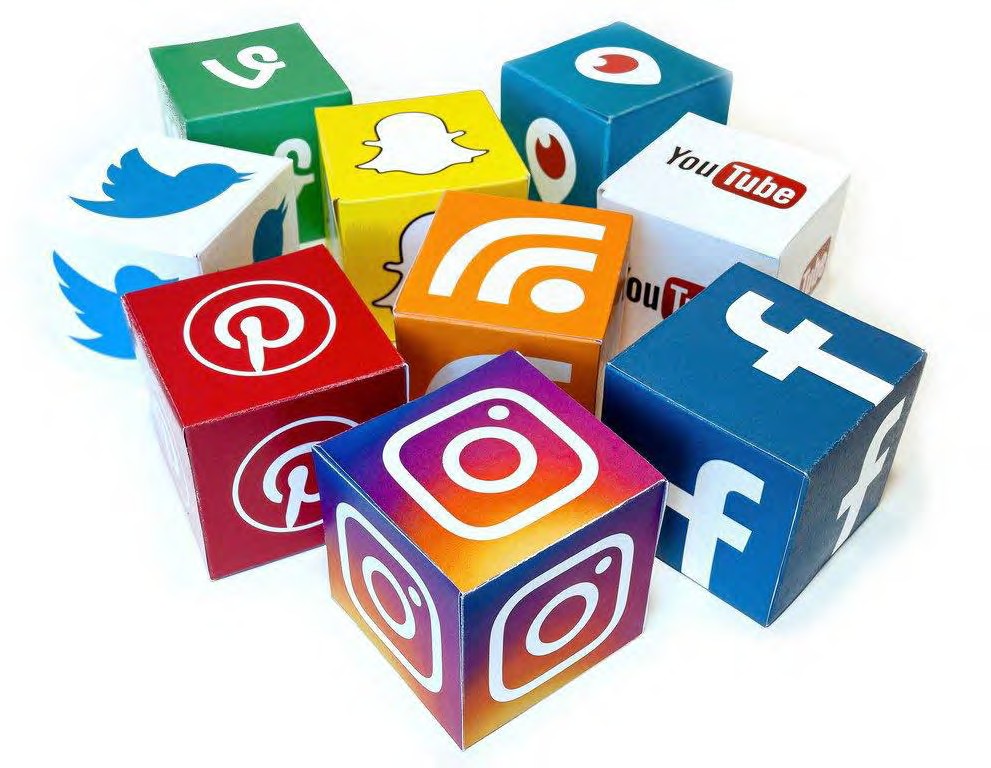 customers are twice as likely to  share a negative experience with a  business than a positive one
2X
will look at online  reviews before making  a purchase
90%
trust suggestions from
”friends” on social media
74%
of people will spend money after  getting recommendations from
their “friends” online
67%
4
Sources: White House Office of Consumer Affairs, McKinsey, Experian |24|7, Gigya, CEI
WHY IS SOCIAL IMPORTANT?
N E W T R E N D S A R E E M E R G I N G C H A N G I N G T H E U S A G E A N D I M P O R T A N C E O F S O C I A L
Understanding the social media space and managing your social presence amplifies your marketing  strategy. Social media delivers invaluable insight into your brand awareness, customer sentiment,  marketplace trends, and your competitor’s actions, whilst enabling you to reach more prospects than any  other marketing channel.
Every negative social interaction has a cost  Customers are content creators
Brands are turning online influencers into advocates  Social is now a prominent point of purchase
Brand focus is shifting to measuring quality of interactions  Reviews can increase sales and add credibility
Social is multifunctional – used for marketing, listening,  response, customer care, troubleshooting
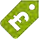 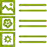 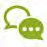 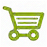 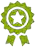 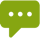 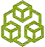 5
SOCIAL MEDIA MARKETING LANDSCAPE
T H E K E Y P L A Y E R S
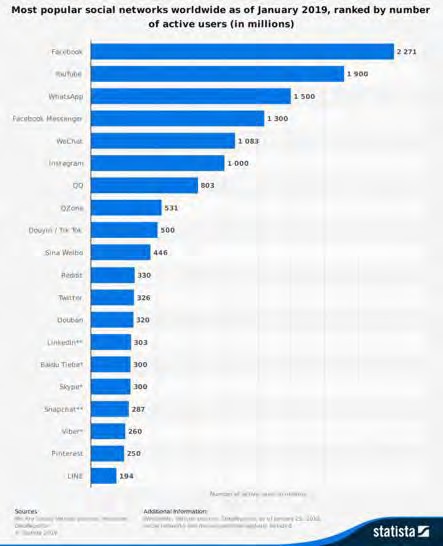 The social media landscape is large and  complex and cluttered with competing  platforms, but the most heavily utilised  for marketing are the big 4:
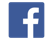 Facebook (FB, Instagram,  Messenger)
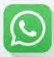 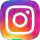 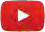 Google (YouTube)
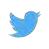 Twitter
LinkedIn
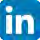 6
SOCIAL MEDIA MARKETING LANDSCAPE
D I F F E R E N T C H A N N E L S A R E U S E D F O R D I F F E R E N T P U R P O S E S
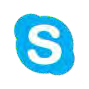 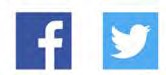 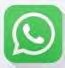 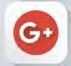 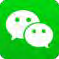 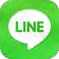 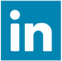 Social networks
Relationship networks help brands and people connect to share  information and ideas. With a large & regular user base, they are a must-  have and the ”mass-market” approach to social marketing.

Use for: customer care, education, daily comms, breaking news
Messaging & chat apps
Most widely used apps that enable messaging, video and voice calls. Business  can conduct e-commerce conversations via live agents or chatbots.

Use for: customer care, conversational commerce, payments, status updates,
to replace SMS
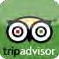 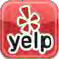 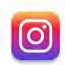 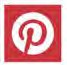 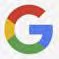 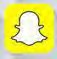 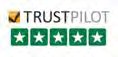 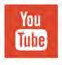 Consumer review  networks
Manage online reviews and reputation. Positive reviews bring social proof to
your value proposition. Negative reviews provide you with an opportunity to  resolve an issue publicly.

Use for: customer care, reputation management, market research
Media & content sharing
networks
Find and share media online, including photos, video, and live video or other  curated content.

Use for: brand awareness, lead generation, audience engagement, targeted  advertising, influencer marketing
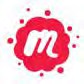 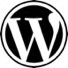 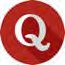 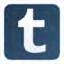 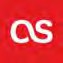 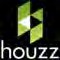 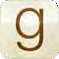 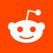 Interest-based networks
Help connect with others around a shared interest or hobby and tend to focus  solely on a single subject and provide a dedicated experience for users.

Use for: targeted marketing, brand awareness, trend watching
Blogs & forums
Publish, find, discuss, and share news, information, and opinions. Usually allow
users to remain anonymous, leading to more honest opinions.

Use for: market research, influencer marketing, product advertising, SEO  results
7
SOCIAL MARKETING USE CASES
H O W T O U S E S O C I A L T O M E E T Y O U R O B J E C T I V E S
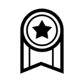 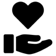 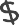 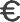 Manage  own page
Generate
insights
Nurture community  & reputation
Grow through
amplification
Engage with  customers
Draft and publish organic  content to owned  page(s)
Listen/capture social  conversations about LTA,  coaches, or venues and  identify trends
Grow your community of  social followers and  supporters
Push paid content to  custom audiences to reach  your marketing objectives
Respond to consumer  problems when they  have questions or  concerns
Define and manage  content strategy and  calendar
Find and nurture  advocates and  influencers who can  credibly promote your  brand to an extended  audience
Identify and amplify  relevant user content for  authentic engagement
Keep up with competitors  and stay informed of their  social engagement,  content and campaigns
Be part of the  conversations about your  venues, coaches or  brand
Manage content  approvals
Social commerce –  increasing number of  businesses are using  social as a payment  channel
Understand target  audience demographics,  sentiment, and channel  preferences
React with relevant  content – use what you  see and hear to help  inform future marketing  strategy
Identify and manage  potential crises
8
THE BENEFITS OF SOCIAL
W H A T S O C I A L M E D I A M A R K E T I N G C A N D O F O R Y O U
Strengthen your  brand reputation
Grow your  business
Care for your  customers
1.
2.
3.
Know & act on what is being said about  you
Things escalate quickly on social. By  listening to key phrases that relate to your  brand or activity you can be the first to  know when a news story breaks and react  accordingly.
Social insights also give you an unbiased  view of your brand awareness and  popularity.

Identify trends
Trends appear on social media first. Social  can make or break a product.
Listening to industry thought-leadership  supports your research and innovation

Stay ahead of competition
Your competitors are on social. Analysing  their social presence delivers unique  insight into their plans and achievements
Regular benchmarking of your competitors  on social helps you keep up with them
Create experiences
Social is more than just advertising, it’s an  educational, emotional and experiential  way to engage your customers
Customers no longer want to phone when  they have an issue, they want an  immediate answer and turn to social.

Reduce cost to serve
With customised chatbots and the use of  artificial intelligence on the rise, in-app  messaging is becoming the norm for  customer care
Technology solutions enable improved  customer service through social

Build a community
Customers trust each other more than  you. Providing them with a platform  where they can interact and share  feedback will increase their trust and  loyalty to your brand, coaches, or venues.
Amplify owned content
Social enables you to publish targeted  content to channels that could be seen by  large volumes of users
The power of influencer marketing  provides a human voice to your product

Generate earned media
Customers are 56% more likely to buy a  product or service after seeing a positive  customer-generated post of it
By reposting user-generated content on  your owned channels, you increase the  trust in your brand and products

Deliver incremental sales
Advertising on social media is cheaper  than traditional media (such as TV ads)  but with a massive reach
The main difference is that you will be  able to target finely who sees what advert,  increasing your conversion while keeping  costs down
9
WHAT DOES GOOD LOOK LIKE?
H O W T O W I N W I T H S O C I A L M E D I A
A great social media strategy includes the following pillars:
Build rapport with your customers. Forget transactional posts  and focus on posting content that showcases how you will make  a difference in your customers’ life
Emotional content
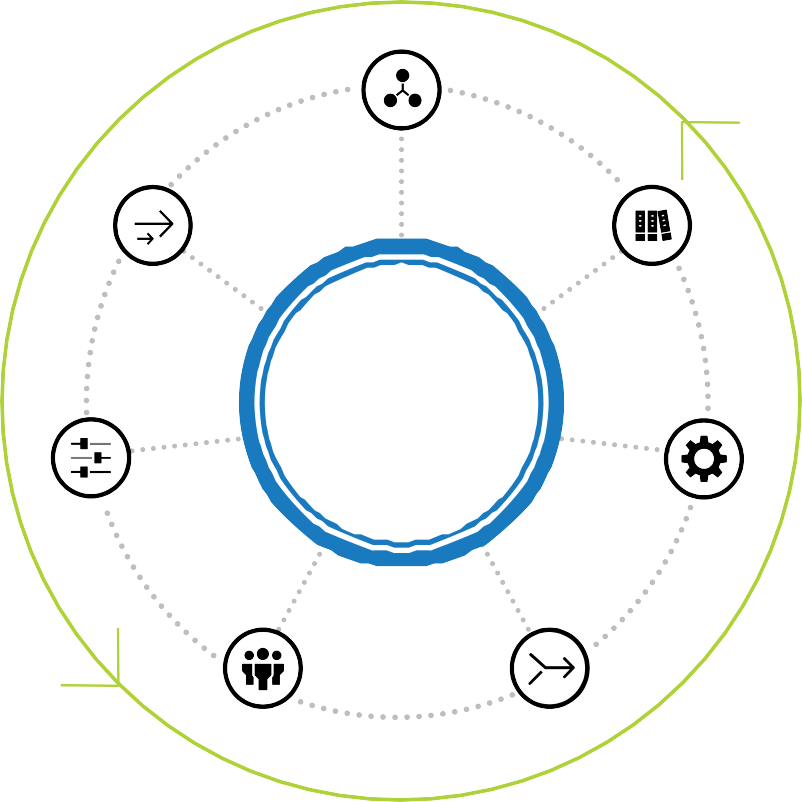 Your content should match your brand identity and objectives  and be consistent across channels.
Consistency
Just like any other channel, there is a better time to post content,  and that varies depending on the network and audience. Keep  your customers interested by posting often and sharing varied  content
Regular & well-
timed posts
Social is about more than just pushing out content. Allow your  customers to interact with you and make sure you respond to  create a differentiated experience
Two-way  engagement
SOCIAL MEDIA  PILLARS
Test, learn, adjust, repeat. Iteration is key to success and social  is no different. Plan for A/B testing and track success of  individual campaigns and performance across platforms
Optimisation
Use social insights to know who your customers are and adapt  your messaging, including graphics and tone of voice to target  the right customers with the right message at the right time
Personalisation
Not all channels will be relevant to your brand. Whilst a presence  on the Big 4 is a must, focusing your budget and efforts on the  channels where your customers are the most active will deliver  better value for money
Strategic use of  channels
Driving revenue and engagement from social does require  investment. Incorporate social as its own channel into your  overall strategy, budget and resources
Overall strategy  alignment
10
WHAT DOES GOOD LOOK LIKE?
P U T T I N G S O C I A L M E D I A P I L L A R S I N T O P R A C T I S E
Influencer & Interest-based Marketing –
Gymshark & Wilson
Conversational & Engaging Content –
Royal Academy & Aldi
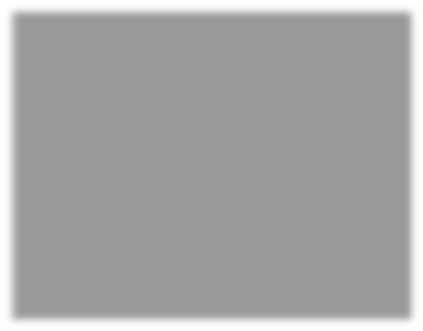 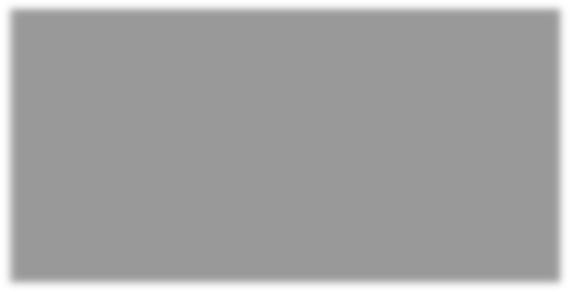 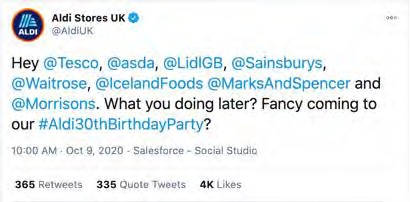 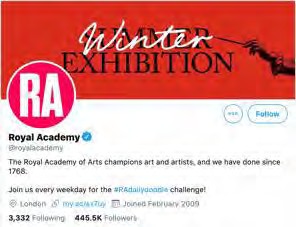 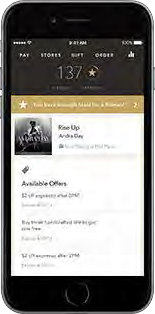 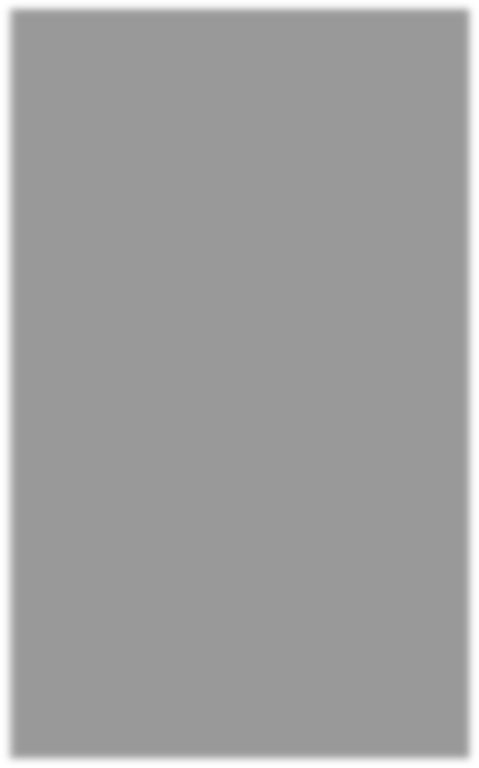 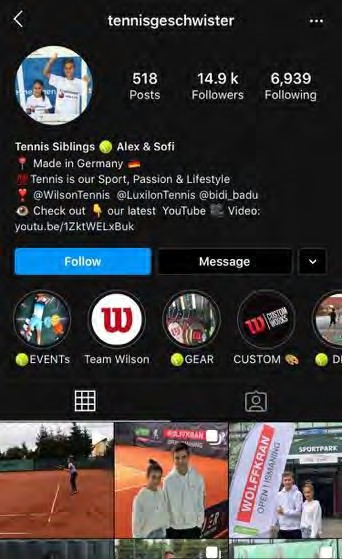 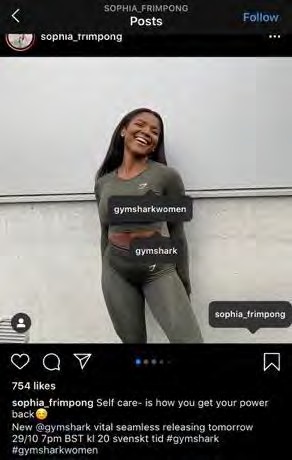 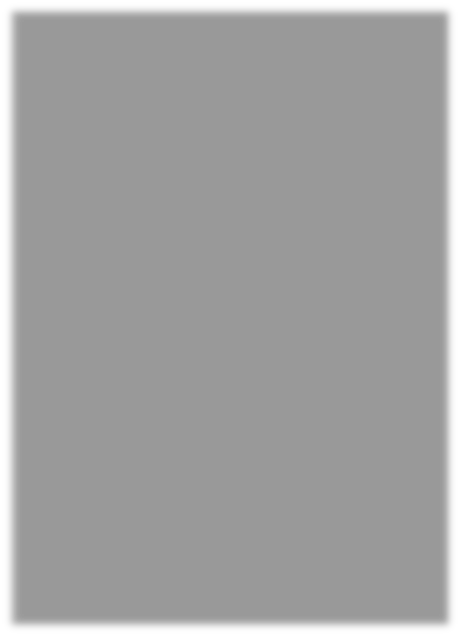 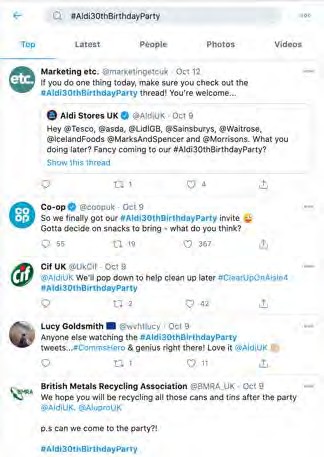 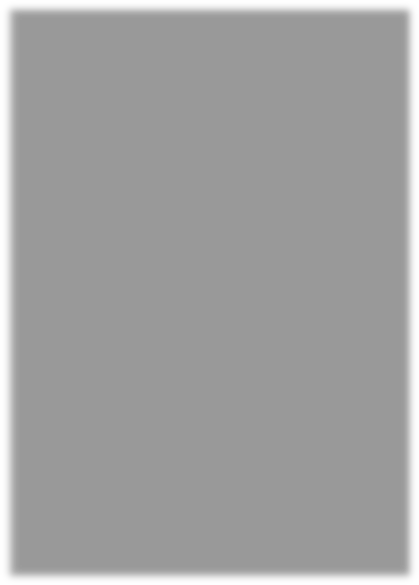 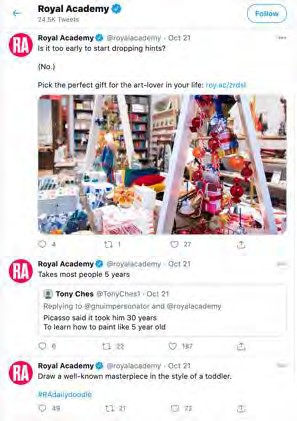 Royal Academy uses relatable and  humourous posts and interactive  campaigns such as their  #RAdailydoodle to keep their 441K  Twitter followers engaged, drawing  increased user participation and  personalised well-crafted responses
Aldi UK celebrated their birthday with  a simple, yet creative invitation to  engage competitors, generating a ton  of interest on Twitter and a positive  response, well-tracked via their  unique hashtag  #Aldi30thBirthdayParty
Gymshark sponsors key Instagram  influencers to capitalise on their large  audiences (500k+). They also use paid  social as a primary means to drive  sales, and in 2019 saw a £73m increase  in turnover. In 2017, their Black Friday  posts drew a 6.6x return on ad spend.
Influencer marketing can also reap  benefits on a smaller scale. Like the  Germany-based Tennis Siblings Alex  & Sofi, who are sponsored by Wilson  and adidas and use their modest  following of 15K to promote products  and local tennis tournaments.
11
EXECUTING A CAMPAIGN - WHERE TO START
G E T T I N G T H E B A S I C S R I G H T
#Tip: use hashtags to  start a conversation with  your members and easily  follow what they say about  you and your club
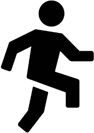 Scale up and add on
to master social
4
Launch and track your  campaign
3
Once you have your first campaign  under your belt, report on your  performance and measure against  your original business KPIs.
Identify your audience  and grow followers
2
You can begin with a simple  campaign – such as amplifying a  piece of existing content that  performed well with your existing  followers.
Set up campaigns by objective  (page likes, clicks, etc.) and set a  daily or monthly budget.
Use built-in dashboards from the  social platforms to review  performance and optimise by ad  frequency, time of day, ad format,  and more.
Refresh your content and launch  new campaigns for different target  audiences.
1
Set up your account  page(s)
Start following your members and  people who “look like” them (e.g.  have similar demo, interests,  location, etc.)
Plan a content calendar and post a  variety of engaging content  including text, photo, and video.
Track performance to see what  content resonates best with your  audience.
Explore and introduce more  complex functionality available to  you, including new data sources,  more robust tracking (e.g. FB pixel),  new ad formats, or new social  platforms.
Establish your presence by  setting up business account / club  page across the relevant social  platforms
Include essential business  information for search purposes,  including: Location, Contact info,  and Website URL
12
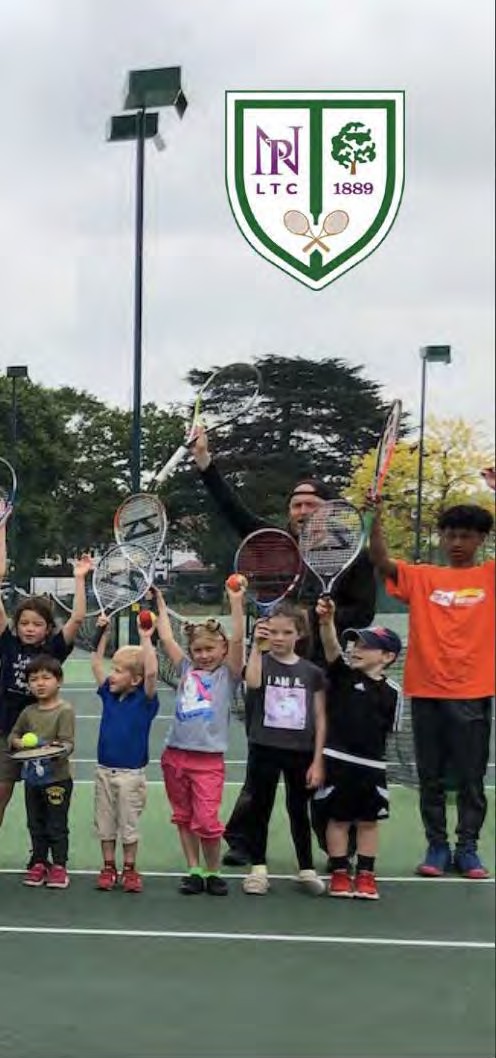 CLUB SUCCESS STORY
N O R B U R Y P A R K L T C
SITUATION	
Norbury Park LTC was established in 1889 in the London Borough of Croydon. It  has four floodlit tarmac courts and a small management committee made up  entirely of volunteers. Club membership was at an all-time low so the committee  put together an action plan to significantly increase membership within a year.

APPROACH	
The club recruited a volunteer Marketing and Communications Officer and decided  to run a Nature Valley Big Tennis Weekend (open day) to showcase the club’s  facilities to the local community and engage prospects.

Using free resources and content available on My Tennis Toolkit, they created a
Facebook event and advert with a call-to-action to sign up for taster sessions.
OUTCOME
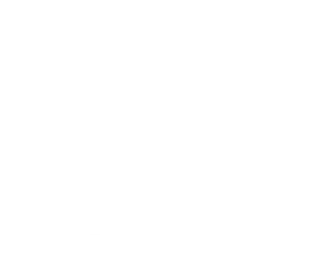 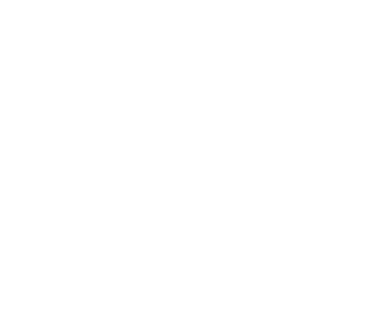 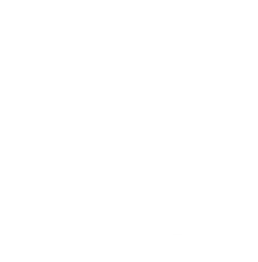 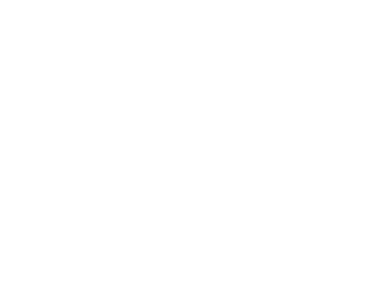 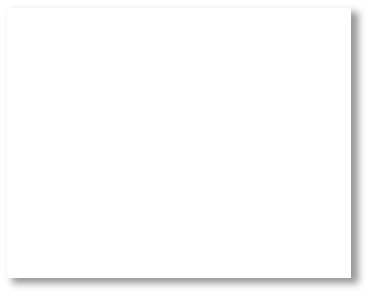 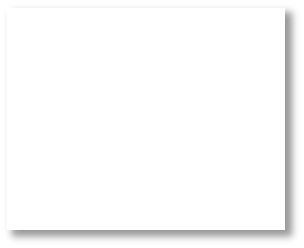 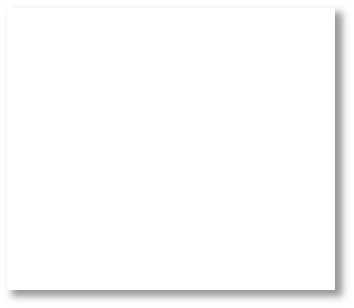 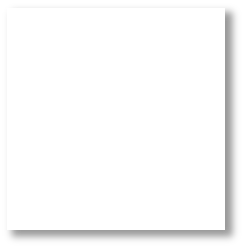 Reaching
~3000 target  audience (local  and interested in  tennis)
145 declared  engagements  on FB event  page
Converted to 69  bookings –  roughly 80% of  all total  attendees!
£24
spent on  Facebook  campaign
Drove an overall increase in club membership by 10%
13
MEASURING PERFORMANCE
A Q U I C K L O O K A T F A C E B O O K A D M A N A G E R
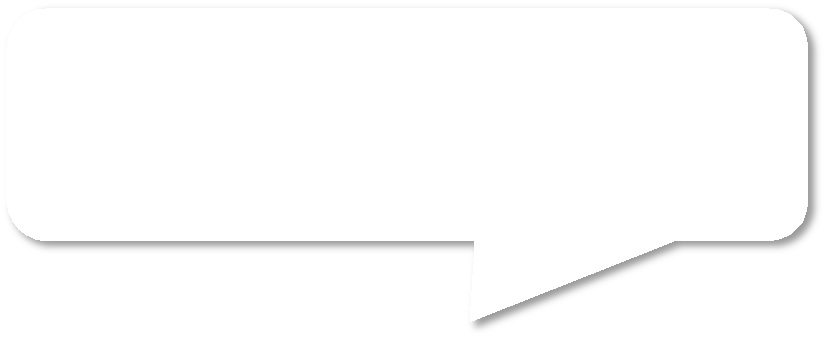 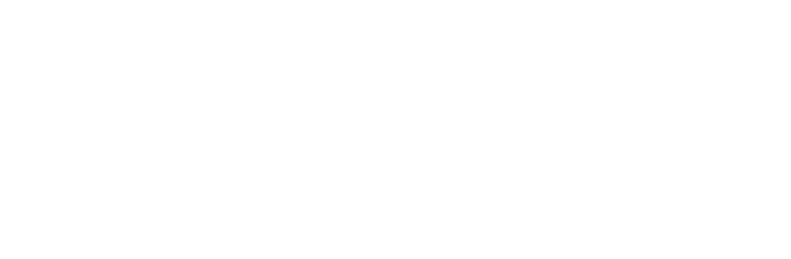 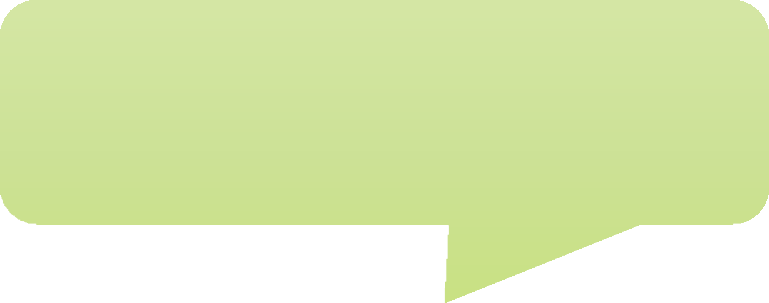 #Tip: Don’t be intimidated by complexity.  There are tons of available resources online  that offer step-by-step instructions for setting  up a campaign.
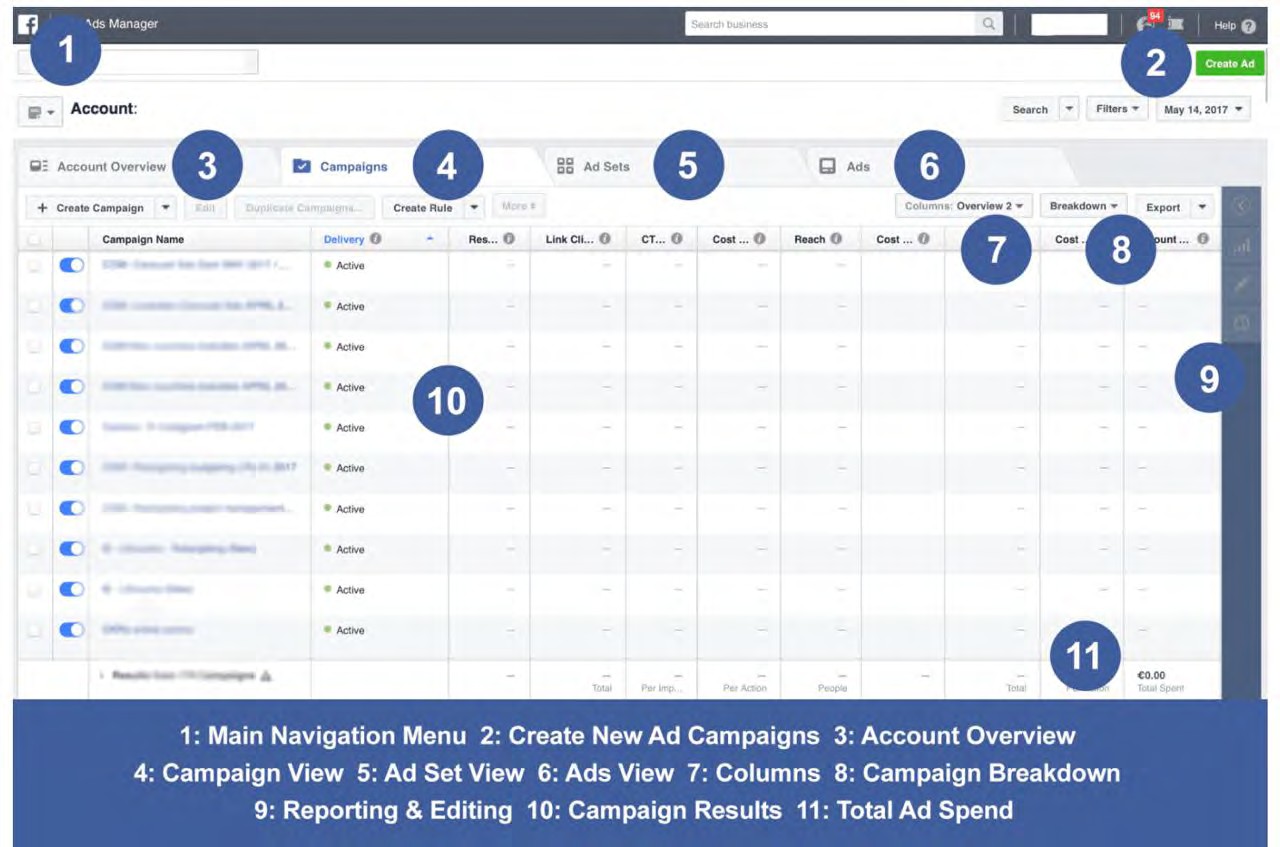 14
Source: Adspresso by Hootsuiite
DO’S AND DON'TS
F O R S O C I A L M E D I A M A R K E T I N G
Have a social media presence! Today’s consumers expect to be able to find
brands on social media
Pick the right social platforms that best align with your brand, audience and your  marketing goals – whether it’s Instagram, YouTube, or Twitter
DO
Take advantage of free resources and training available to you – including My  Tennis Toolkit, Facebook Blueprint, and Google Marketing Platform

Follow your competitors. See what others are doing well, and find out how you  can differentiate yourself and appeal to those audiences

Get creative! Use social media to find influencers or other unique ways to connect  and engage with your audience
…forget to publish content regularly. By maintaining your presence you’ll stay top of
mind with members when they are looking for a coach or venue
DON’T
…be afraid to launch a social media marketing campaign. You can start small and
build and refine as you learn
15
Conclusion
Social media marketing (SMM) uses social media platforms to interact with customers to build brands, increase sales, and drive website traffic. 
As social media usage grows around the world, both via computer and mobile devices, the ability to drive sales from certain user populations is a growing business rife with competition for views and clicks.
Reference
www.studymafia.net 
www.google.com
www.wikipedia.com
Seminarppt.com
ThanksToStudymafia.org